Rapid Intensification of Hurricane Earl (2010): Vorticity and Mass Flux Budgets
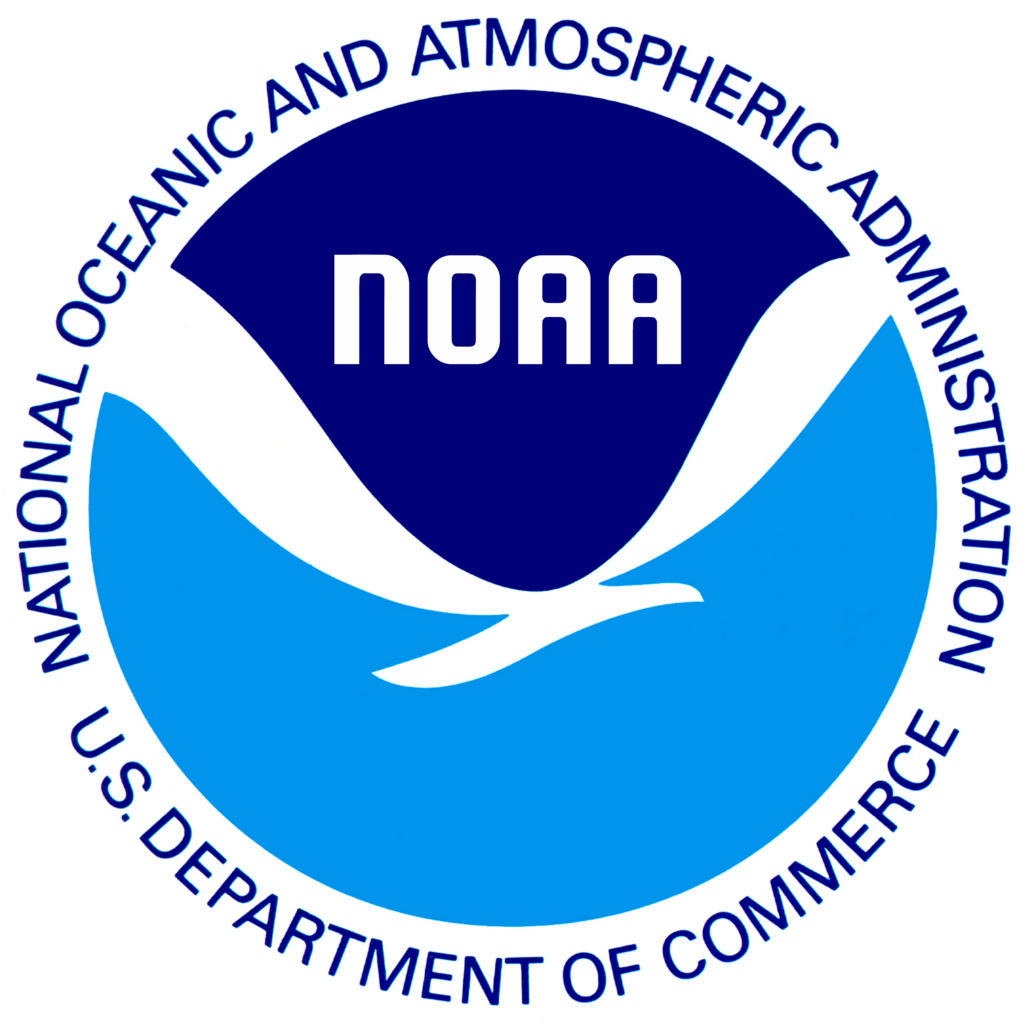 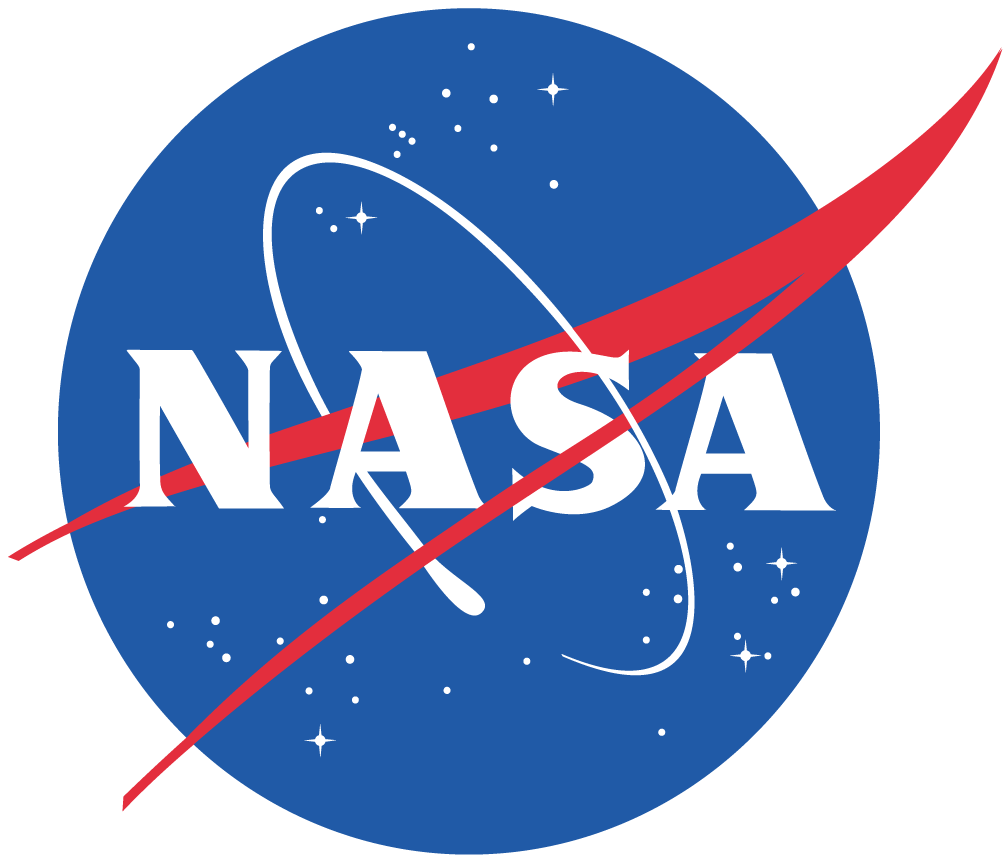 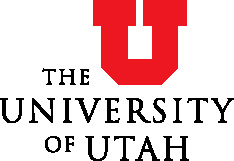 Gabriel A. Susca-Lopata,  E.J. Zipser,  C. Lopez-Carillo,  D. Raymond,  and R.F. Rogers.1. University of Utah.  2. NOAA/AOML Hurricane Research Division 3. New Mexico Institute of Mines and Technology
3
1
1
3
2
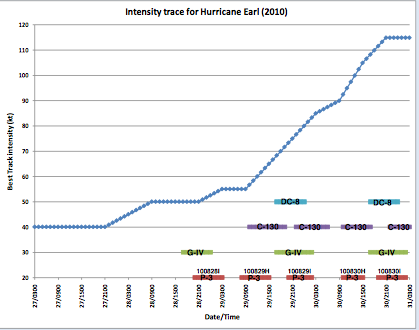 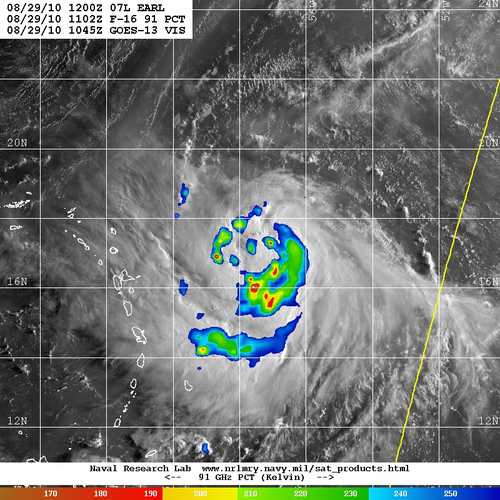 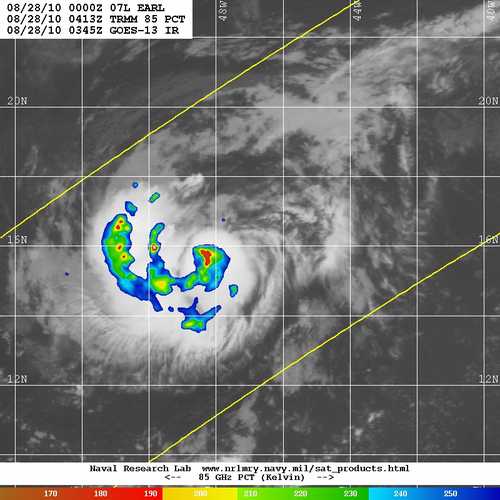 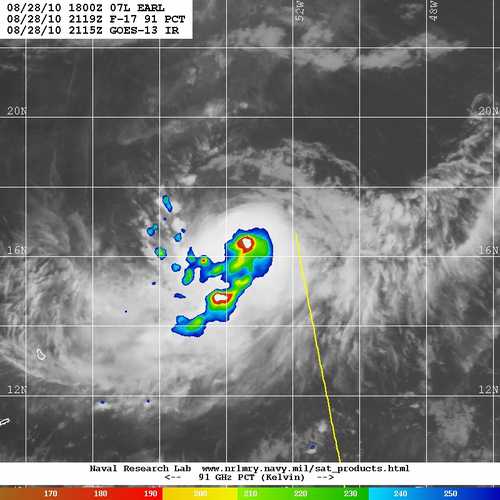 0413Z 8/28
2119Z 8/28
1102Z 8/29
Earl 1
Earl 2
Earl 1
2km
2km
4km
4km
Earl 2
7km
7km
6km
2km
2km
7km
7km